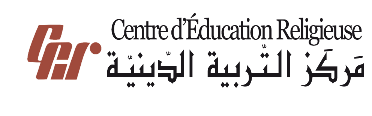 مَركَزُ التَّربِيَّةِ الدّينِيَّةرهبانيّة القلبين الأقدسين
يُقَدِّمُ كِتابَ الأساسيَّ السّابِع
اللِّقاءُ الثّاني عَشَر
”لَقَد قامَ كَما قال“
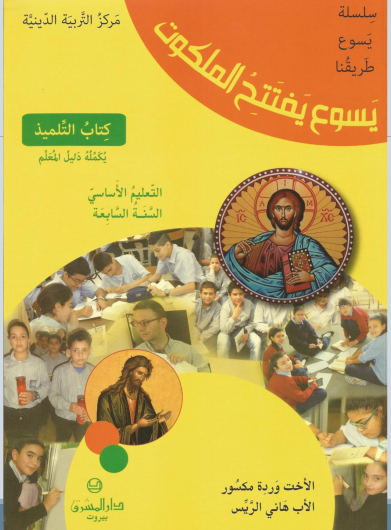 سَلام المَسيح أَصدِقائي... شو رَح نَعمِل اليَوم؟
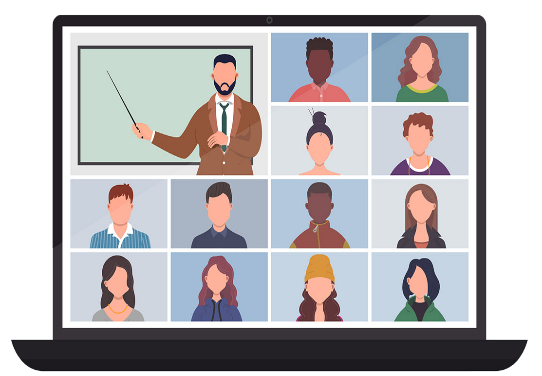 مِندِلّ عَلى عَلامات القِيامِة مِتل ما إِجِت بالإِنجيل، وعَلى عَلاماتِ القِيامَة بِالكنيسِة اليَوم
نِنتِبِه لَقُوّة القيامَة يَلّي بتِفْعَل بحَياتْنا اليَوميَّة وإنَّو الرّجا بلفّها كِلّها
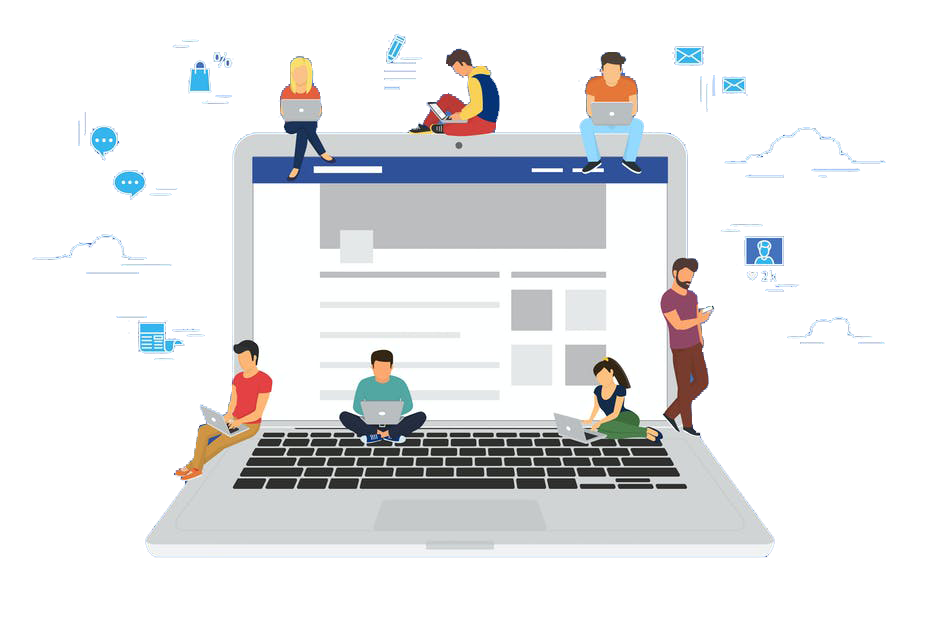 أَصدِقائي!
رَح أُطلُب مِنكُن تْجاوْبوا عَ وَرَقَة قِدّامْكُن عَالسّؤال التّالي:
لَيش صُلِب يَسوع؟ ليش مات؟
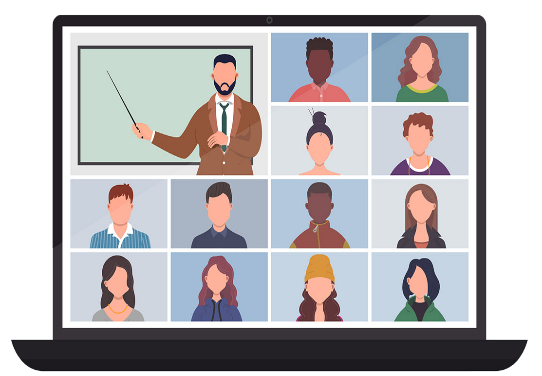 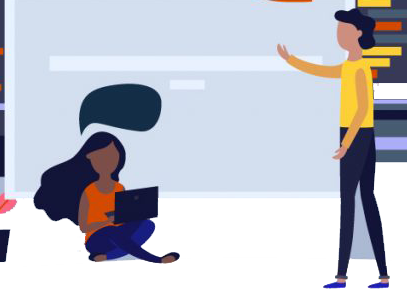 " صُلِبْ يَسوع لأنَّو بَعض رُؤَساء الشَّعب والرُّومان خافوا مِن تَعاليمو وصار بَدُّن إنّو يبَيِّن كِذّاب تَيِخْلَصوا مِنّو ويِمْحوا حَتّى ذِكرَهُ.
بَس وُجود الكنيسِة يَلّي نِحنا أعضاء فيها بيبَيِّن إنّو المَوت ما غَلَب يَسوع وإِنّو يَسوع هُوّي يَلّي غَلَب المَوت وقام مِن بَين الأموات وَبَعدو حَيّ
وهَيْدا يَلّي بِتعَبِّر عَنّو هاللوحَة...
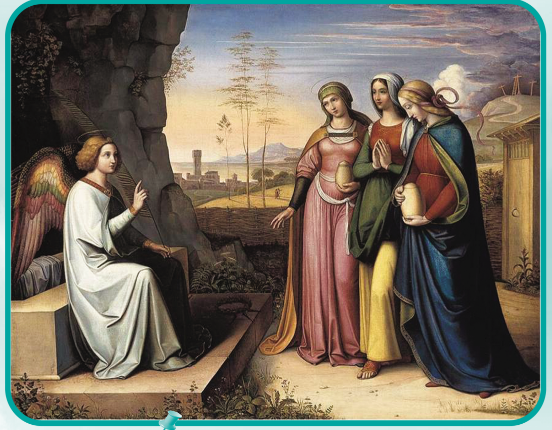 المَسيح قام
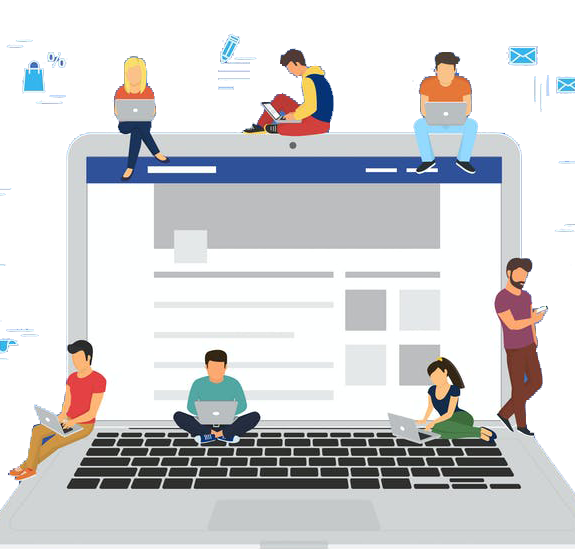 حَقًّا قام!
وهَلَّق سْمَعوا شو بيخَبِّرْنا ها المَشهَد من الكْتاب المقَدَّس عَن قِيامِة يَسوع
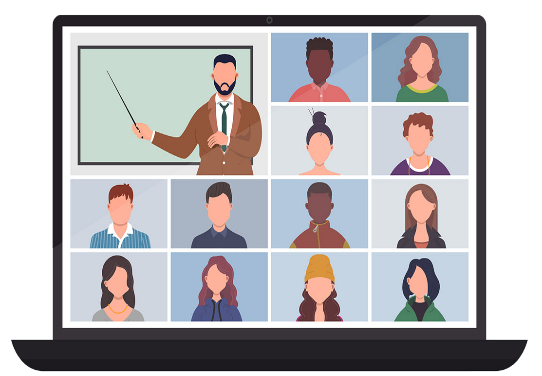 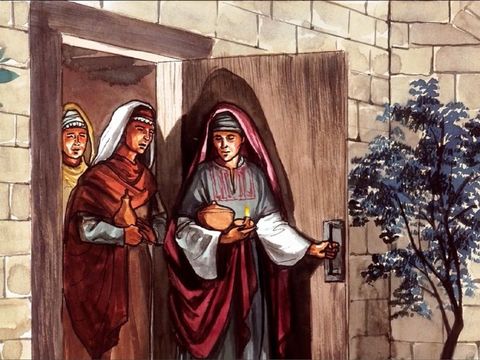 قِيامَة يَسوع
مر 16 / 1-7
ومَرَق السَّبْت، قامِتْ مَرْيَم الْمَجْدَلِيِّي وَمَرْيَم إِمّ يَعْقُوب وَصالُومي، راحو شْتَرو حْنوط، تَ يِجو يحَنْطوه.
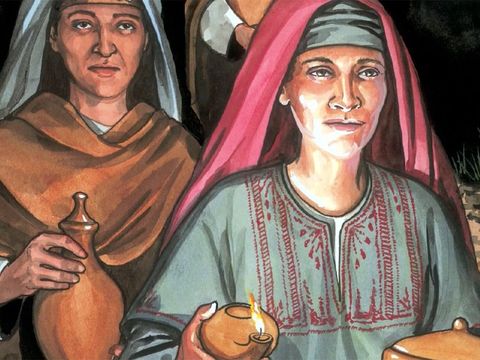 وعَبُكرا بَكّير، أَوّل يَوم من الجُمعا، إِجو عَ القَبر مَع طْلوع الشَّمس، وعَمّ يقولو بَين بَعضُن:
مين بَدّو يدَحْرِجلَنَا الْحَجَر عَنْ بَاب الْقَبر؟
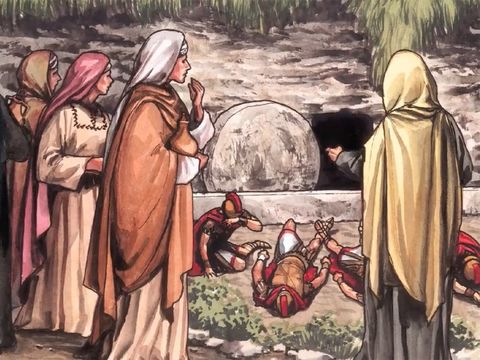 ولَمّأ تطَلّعو شافو الحَجَر مْدَحرَج، وكان كبير كتير.
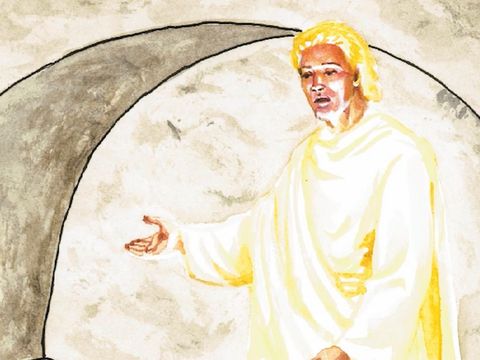 فاتو عَ القَبر شافو شَبّ قاعِد مَيلِة اليَمين، 
لابِس توب أبيَض،  فخافوا.
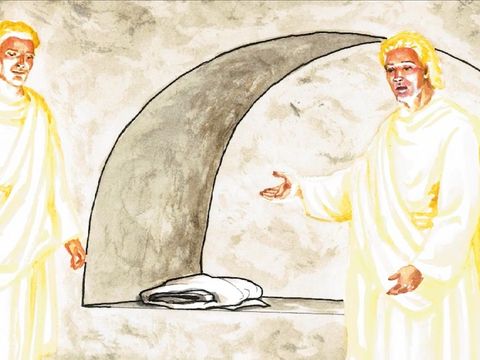 قَلُّن الشّبّ:
ما تخافو، إِنتو عَمّ تفَتشو عَن يَسوع النّاصريّ المَصلوب
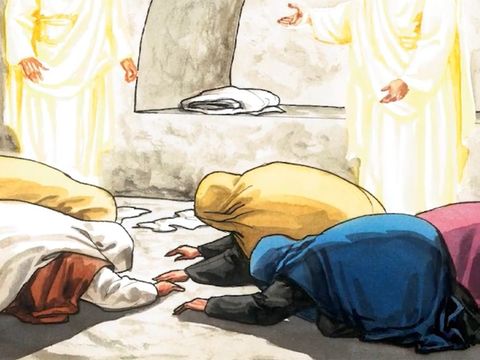 يَسوع مِش هون، قام.
وهادا المَطرَح اللّي كانو حاطّينو فيه.
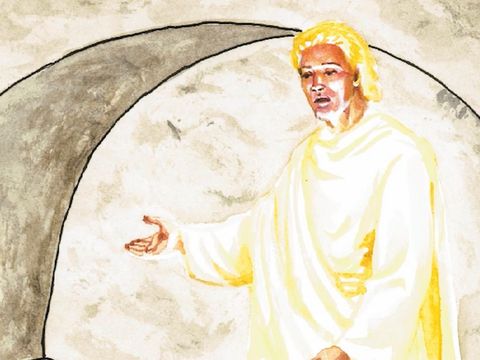 روحو هَلّق قولوا لَ ْتلاَمِيزو وَلَ بُطْرُس: إِنّو رَح يِسْبَقكُن ع الْجَلِيل. وهَونيك بِتْشوفوه مِتِل مَ قَلكُن.
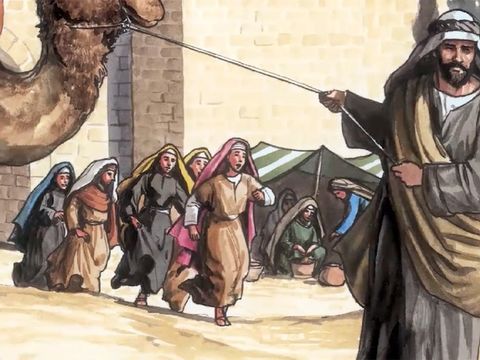 ضَهَروا من القَبر 
وَهَرَبْو بَين الدّهشي والخَوف، 
بس ما خَبّرو شي 
لَ حَدا، 
لِأَنّن كانو خايفين.
أَصدقائي!
جَرْبوا هَلّق كَمْلوا الفَراغات بهَالقِصّة المصَوّرَة
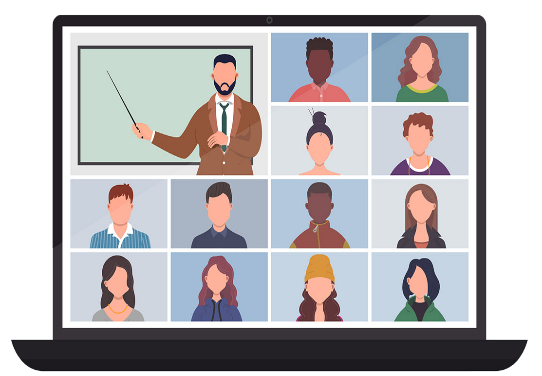 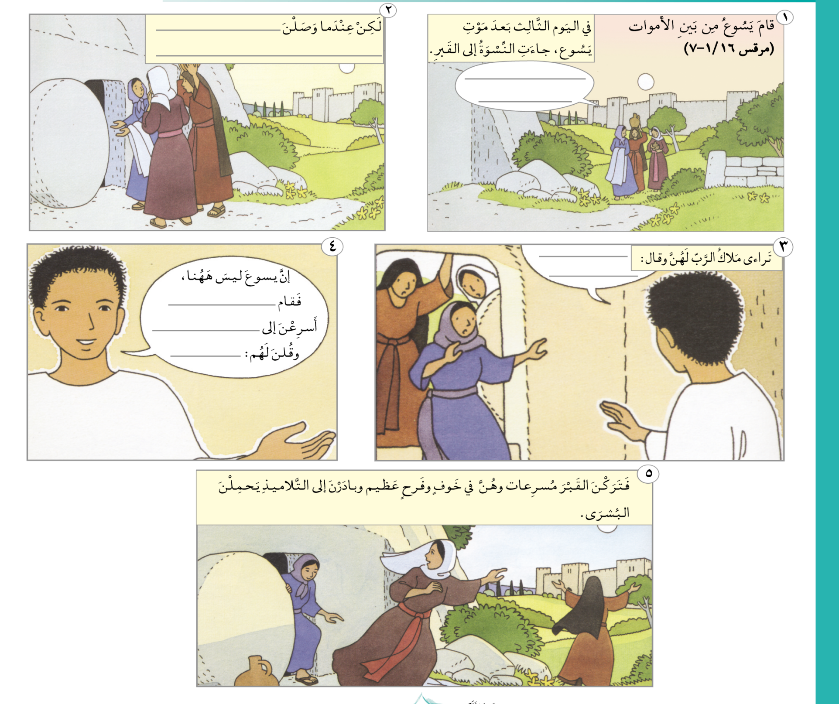 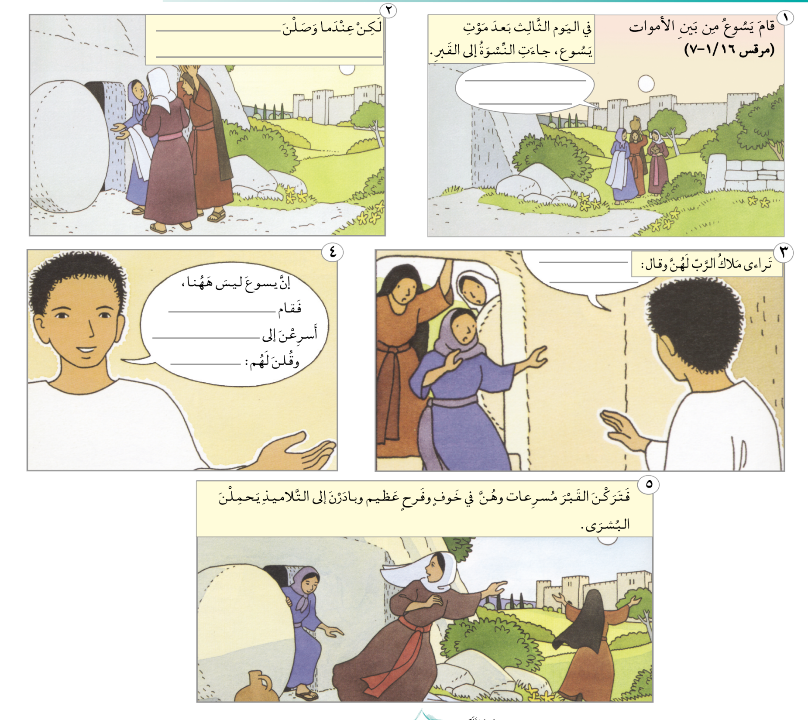 رَأَينَ أَنَّ الحَجَرَ قَد دُحرِج
مَن سَيُدَحرِجُ لَنا الحَجَر؟
أَنتُنَّ تَطلُبْنَ 
يَسوعَ المَصْلوب
كَما قالَ
تَلاميذِهِ 
سَيسبُقُكم 
إلى الجليل
وهَلَّق خَلّونا نِتحاوَر بِهَالأسئِلِة
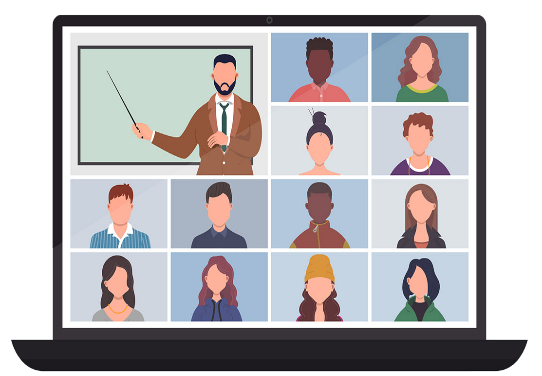 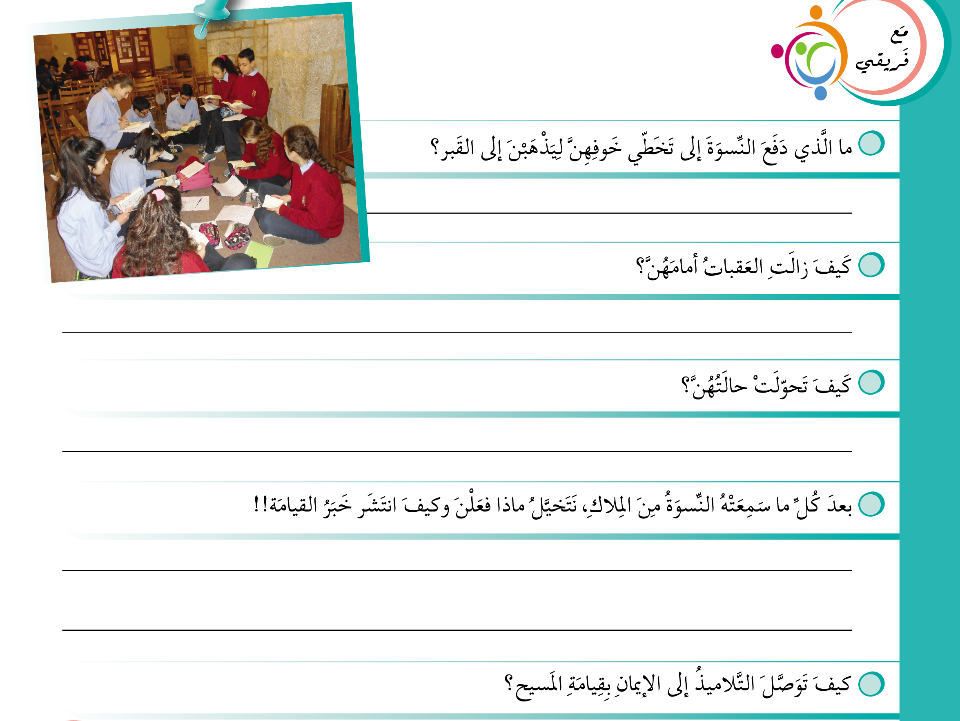 مِن بَعد هَالحِوار لازِم نِفْهَم إِنّو:
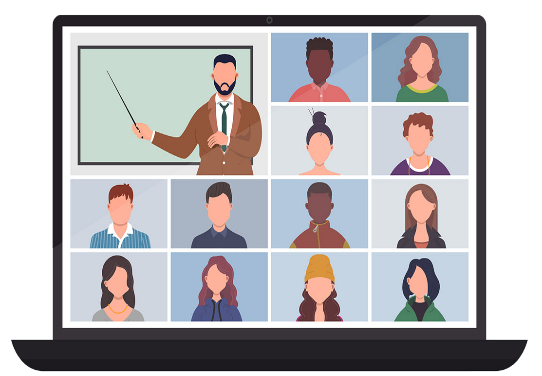 لَقَد ظَهَرَ الرَّبُّ القائِمُ مِن بَينِ الأَمواتِ عِدَّةَ مَرَّاتٍ وقامَ بِأعمالٍ شَبيهَةٍ بِالّتي كانَ يَقومُ بها طَوال حَياتِه، وهَذا ما جَعَلَ التَّلاميذَ الّذينَ أكَلوا وشَرِبوا مَعَهُ بَعد قِيامَتِهِ مِن بَينِ الأمواتِ يَعرِفونَه (رُسُل 10/41)
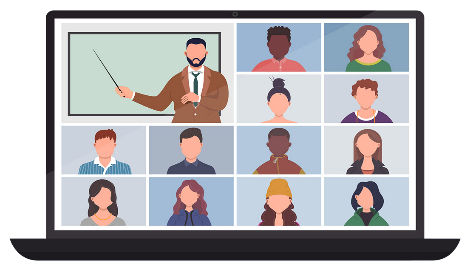 لقد غَيَّرَتِ القِيامةُ حَياةَ التّلاميذ" كانوا يَظنُّونَ يَسوع مَرذولاً مِن اللَّهِ لأنَّهُ تَرَكَهُ يُصلَب، أمَّا بِالقِيامَةِ فَعَرَفوا أنَّهُ ابنُ اللّه حَقًّا وآمَنوا بهِ وأعلَنوا هَذا الإيمانَ لِلعالَم.
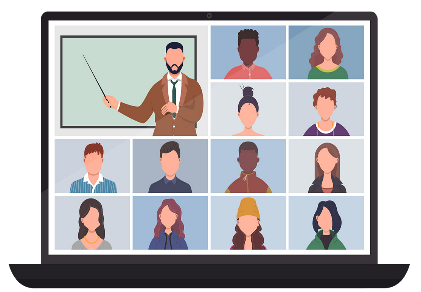 إِنَّ يَسوعَ المَسيح، بِقِيامَتِهِ مِن بَينِ الأَموات، "ظَهَرَتْ بُنوّتُهُ لِلَّه بوُضوح" (رومة 1/14) وعَرَفنا أنَّهُ سَيِّدٌ وَمَسيحٌ وَقائِدٌ ومُخَلِّصٌ دَيَّانٌ وَرَبٌّ لِلأَحياءِ وَالأَمْوات (1 قور 1/30)،
 (قولْسي 1/16-18).
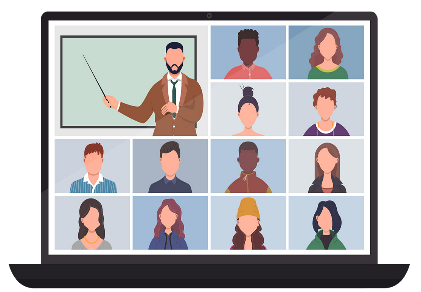 وقِيامَةُ المَسيحِ تَجعَلُنا نَستَعِدُّ بِرَجاءٍ إلى الدُّخولِ مَعَهُ في هَذِهِ الحَياةِ الجَديدَة. لِذَلِكَ نَحزَنُ لأَمواتِنا ولَكِن لَيسَ كَسائِرِ النّاسِ الّذينَ لا رَجاءَ لَهُم 
(أفسس 4/13).
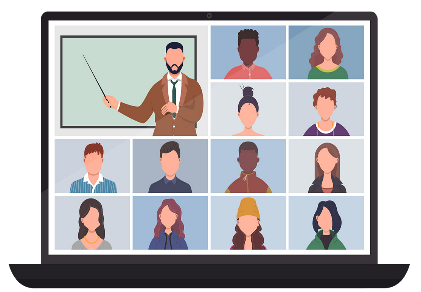 وَالعَلامَةُ القاطِعَةُ عَلى قيامَةِ المَسيحِ هِيَ وُجودُ الكَنيسَةِ الّتي تَحمِلُ البِشارَةَ إلى العالَمِ لأنَّها جَسَدُ المَسيحِ كَما يَقولُ القِدّيسُ بولُس
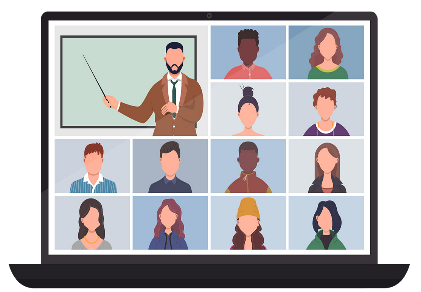 إِنَّ القِيامَةَ هِيَ مَوضوعُ البُشرَى السّارَةِ (أَيّ الإنجيل) (رُسُل 2/22-24)، وَهيَ تَمجيدٌ لِلابنِ مِن قِبَلِ الآب. 
إنَّها تَضَعُ خَتمَ اللَّهِ على عَمَلِ الفِداء الّذي افتَتَحَهُ التَّجسُّدُ وأكمَلَهُ الصَّليب.
فَهَلْ نَحنُ مُستَعِدُّونَ لِحَملِ هَذهِ البِشارَة كَما حَمَلَتْها النِّسوَةُ وحَمَلَها الرُّسُل؟
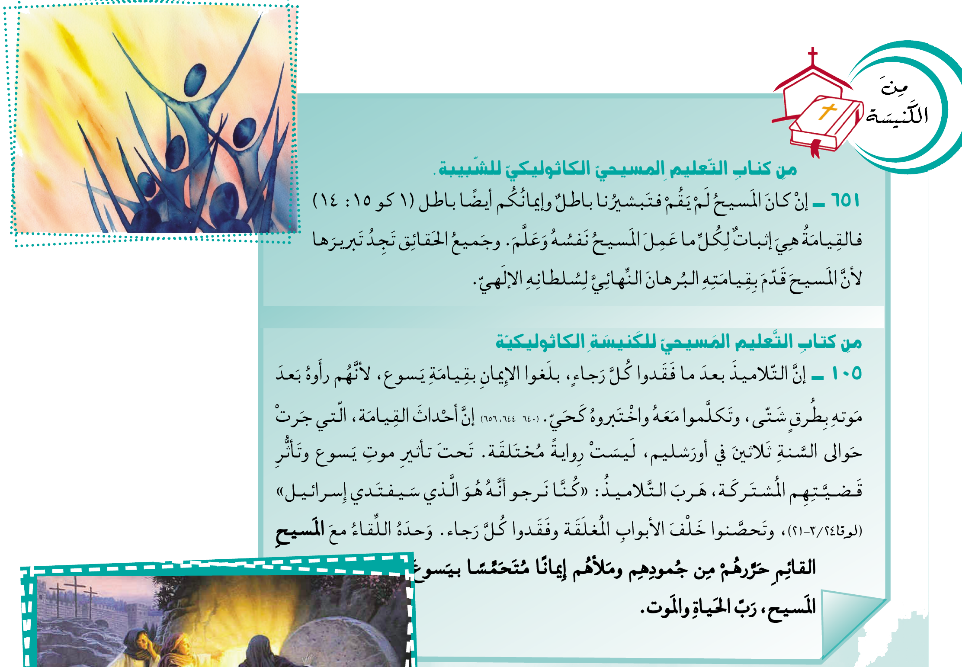 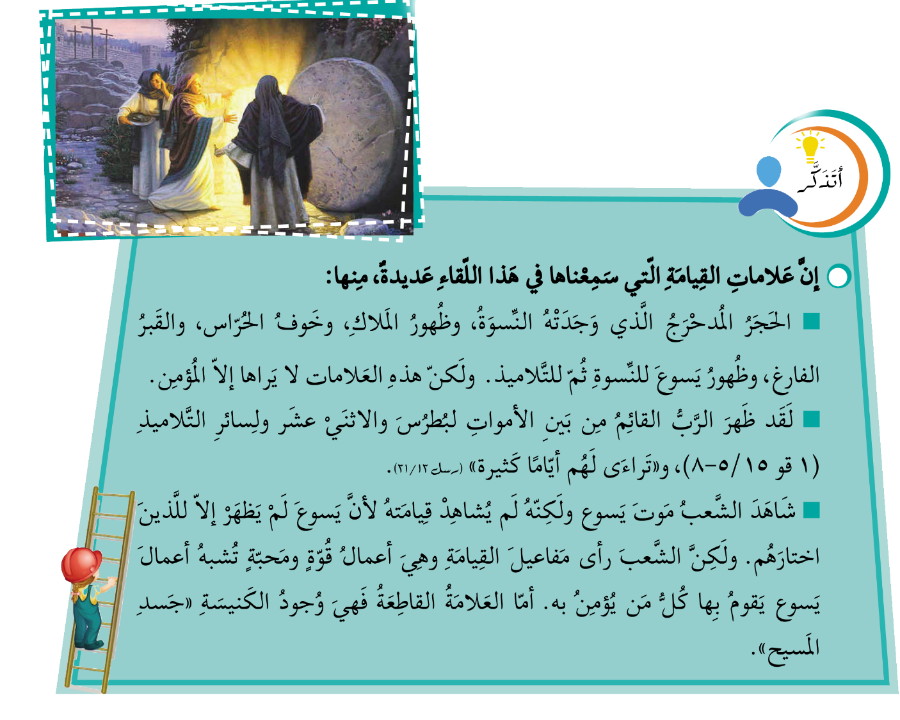 ومنِختُم لِقاءْنا اليَوم بِهالصَّلاة
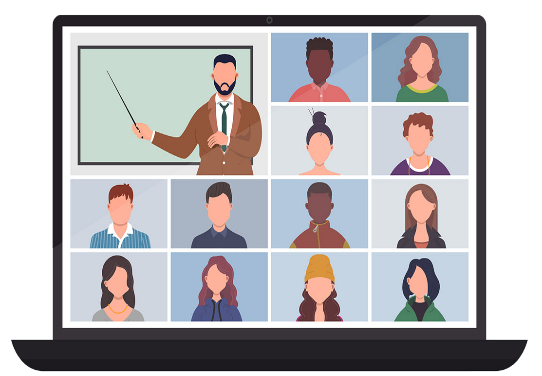 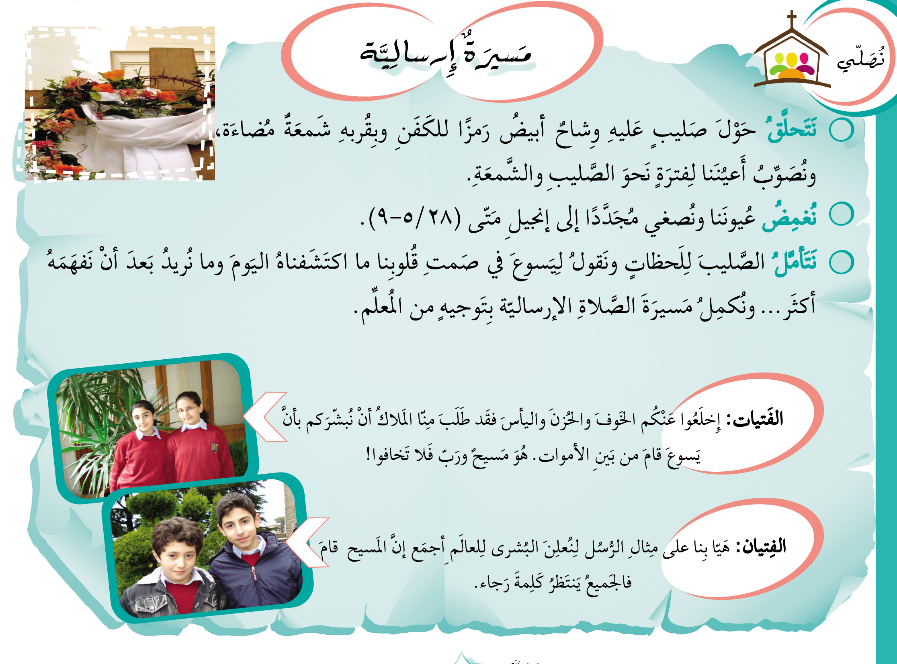 منلتِقي الأُسْبوع القادِم
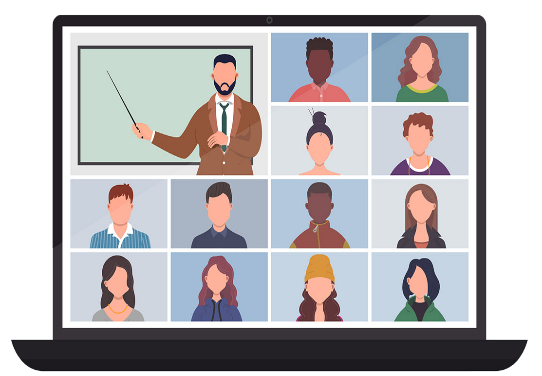